A) Rajčata v místním supermarketu,                                                                             země původu Španělsko, 1kg/ 35Kč
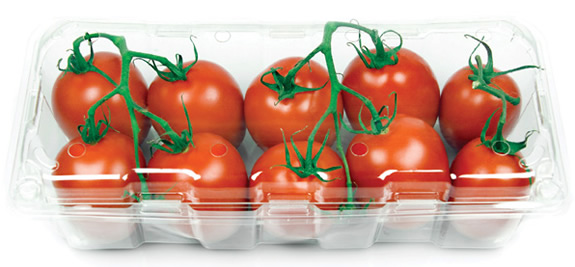 B) Farmářská rajčata, trh 20 minut od bydliště,           1kg/50Kč
C) Rajčata v místním supermarketu, země původu ČR, 1kg/ 39Kč
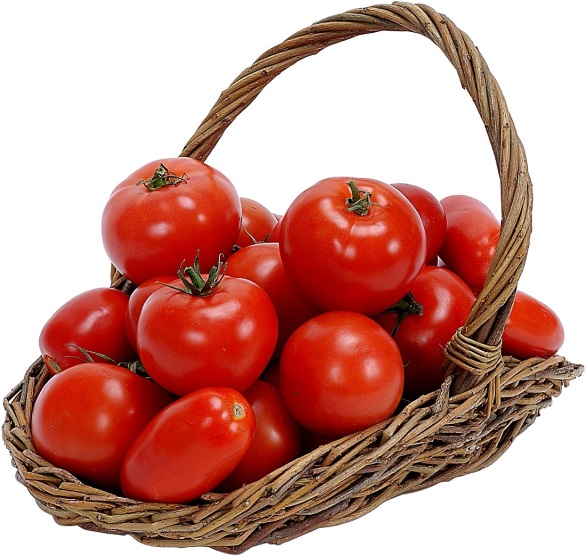 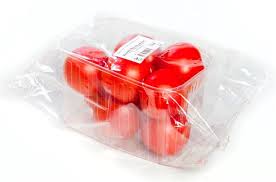 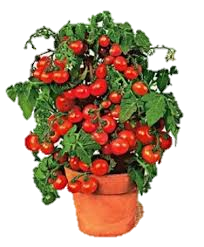 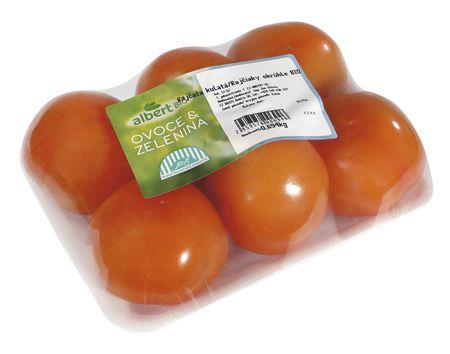 D) Bio rajčata       v místním supermarketu, země původu Itálie, 1kg/ 75Kč
E) Balkonová rajčata, ve vlastní péči, sazenička  15Kč